Simulink models for closed loop profile control using ARTAEMIS+METIS
F. Liu  D. Moreau J. F. Artaud R. Nouailletas


3rd 2011 ISM-Working Session at JET
Nov. 11 2011
Closed loop simulink model of ARTEAMIS
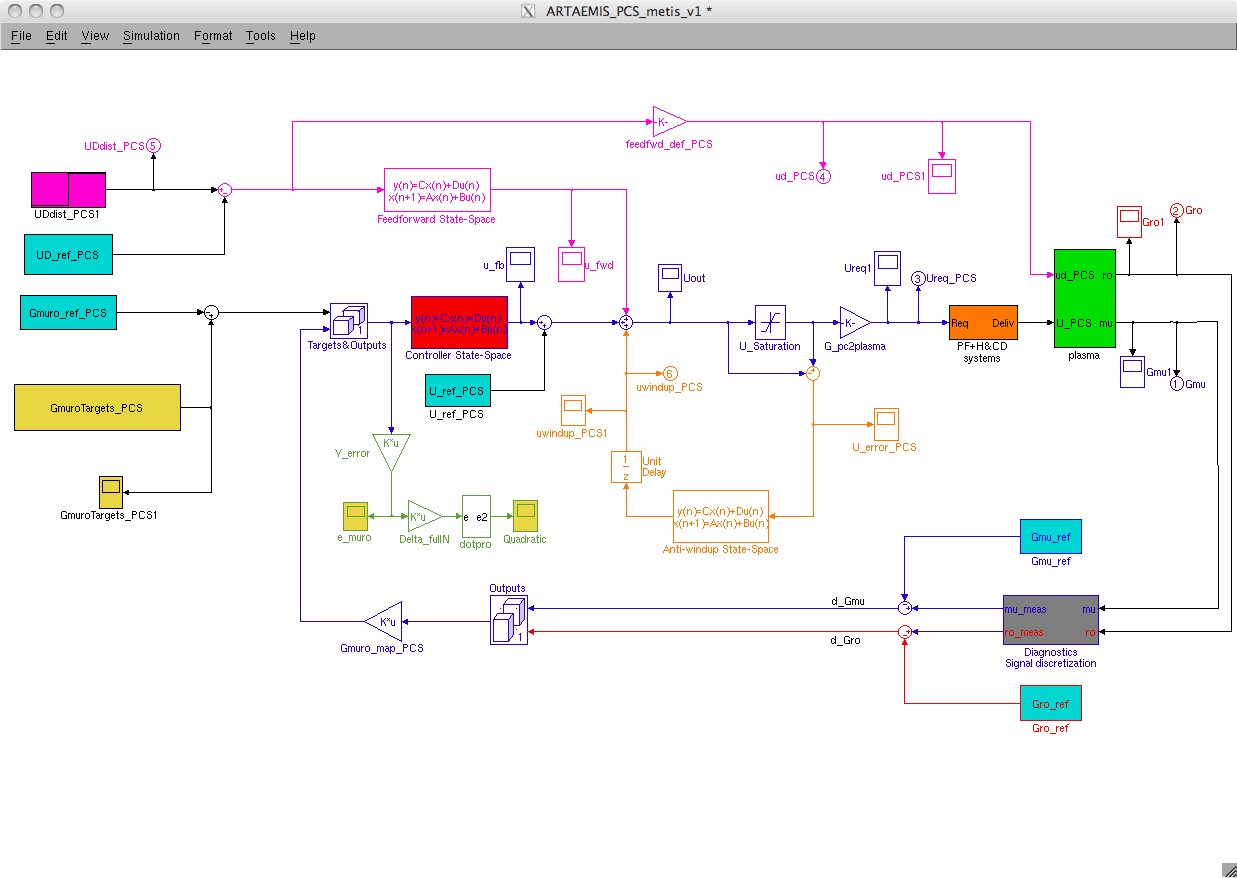 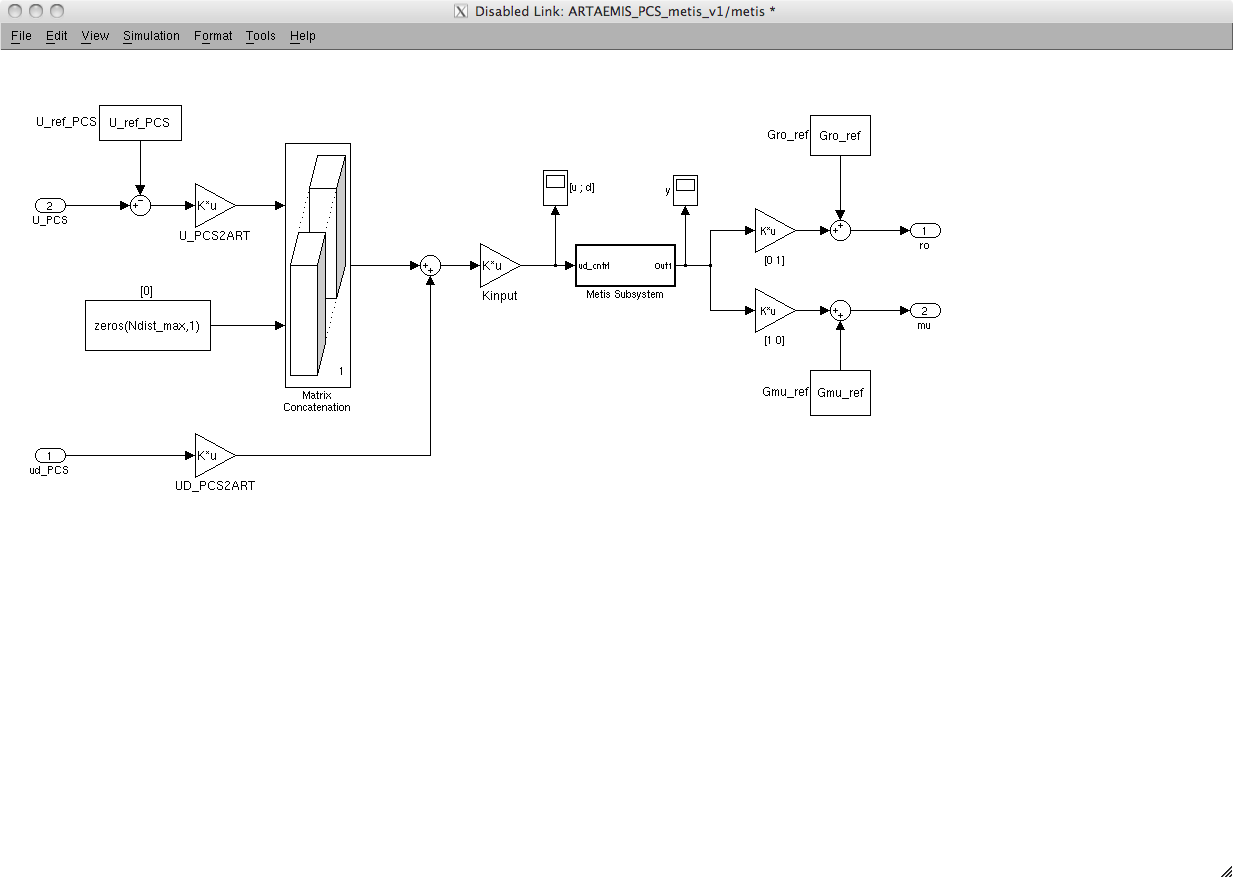 Open loop simulink model of Metis
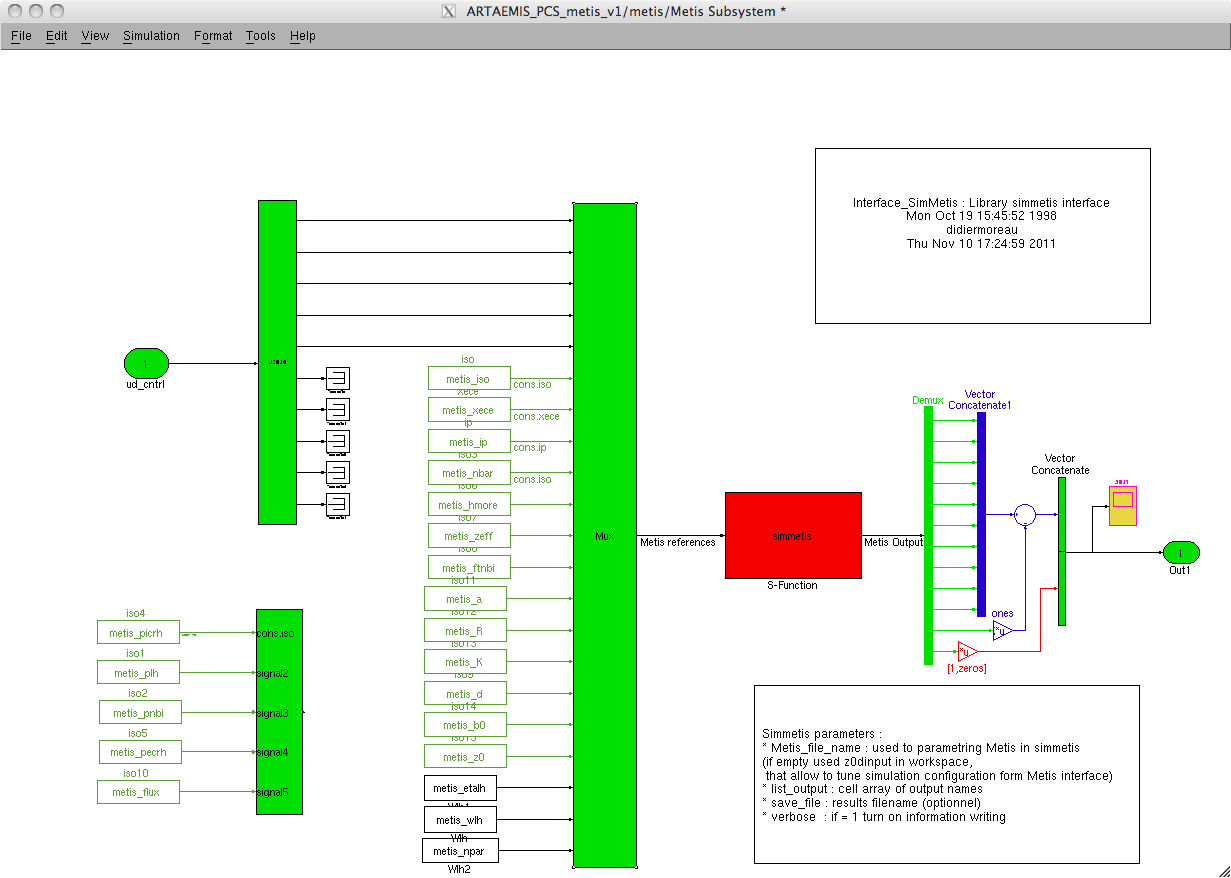 Comparison of simulink simulation and Metis simulation
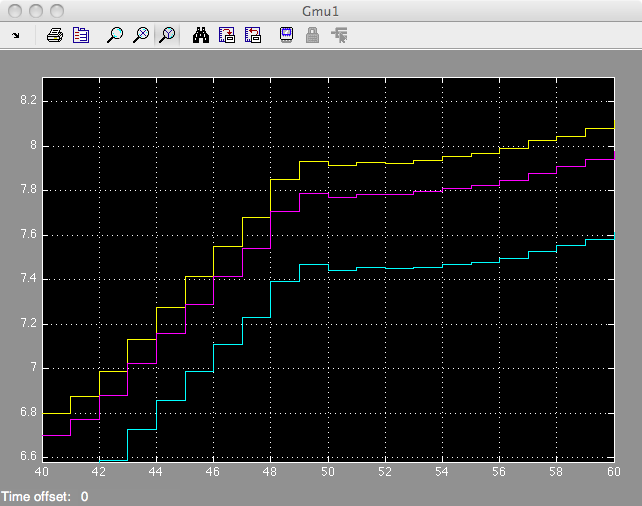 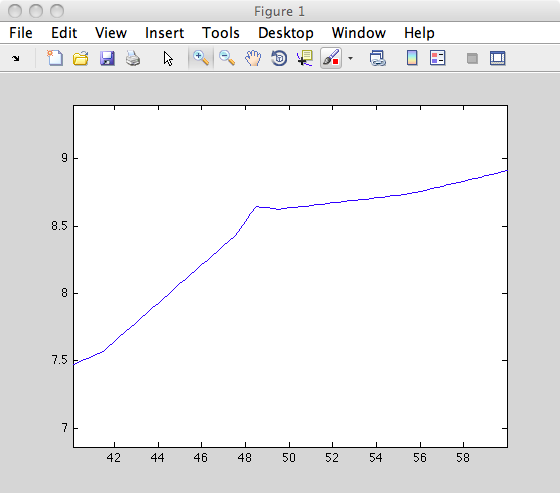